Цветок
Его строение и значение
Строение цветка
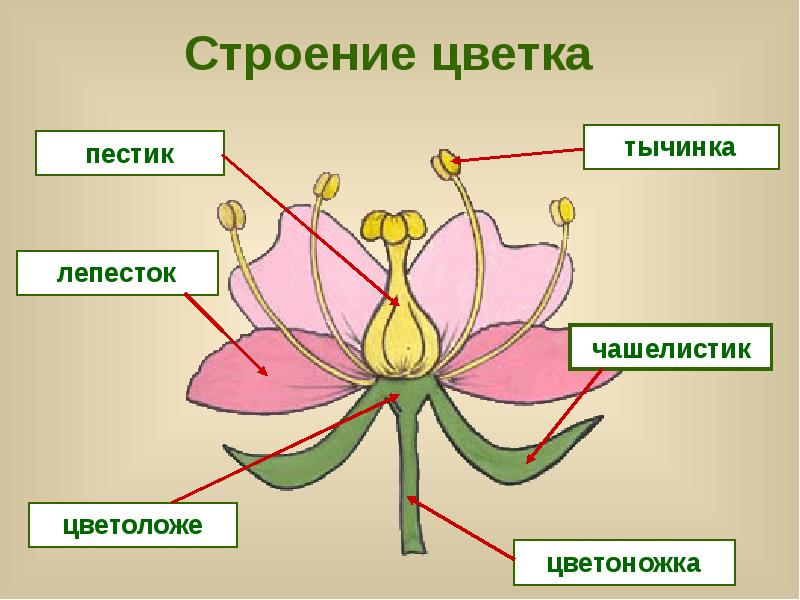 Разнообразие цветов
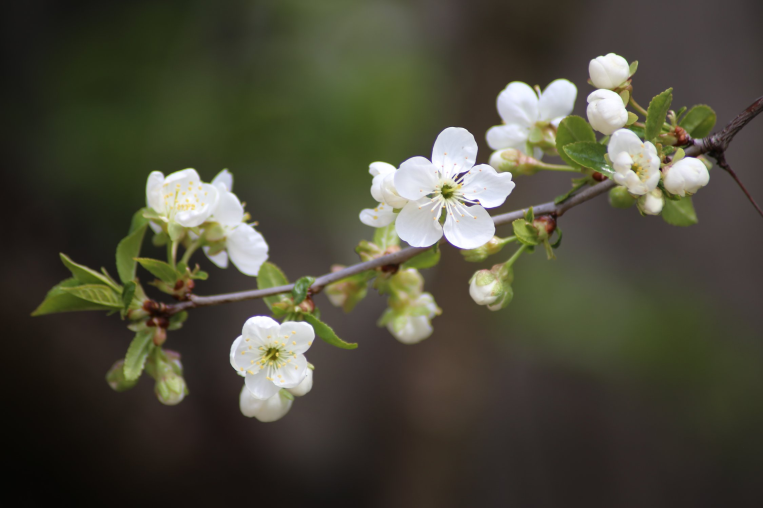 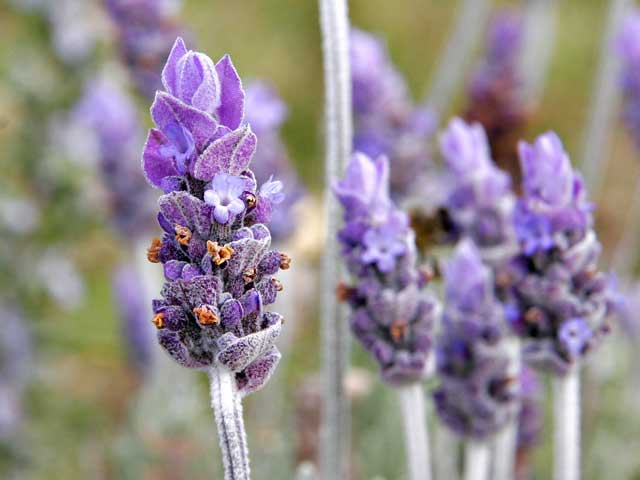 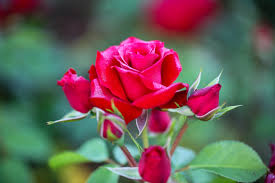 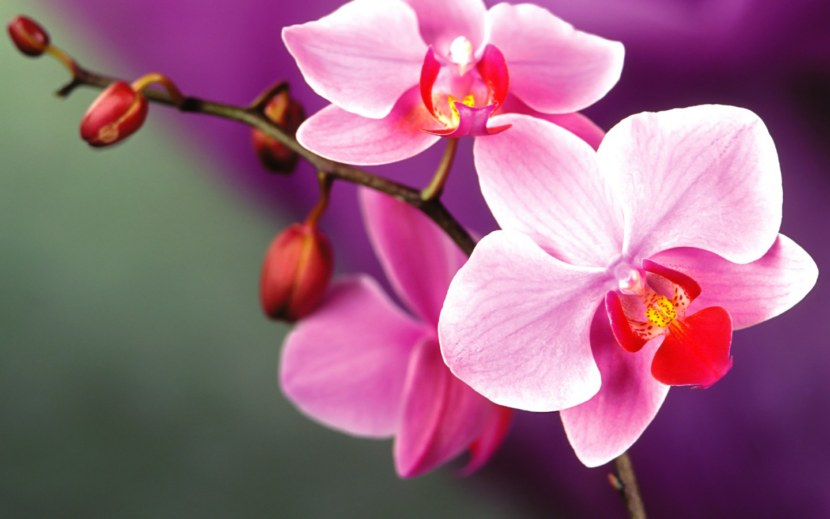 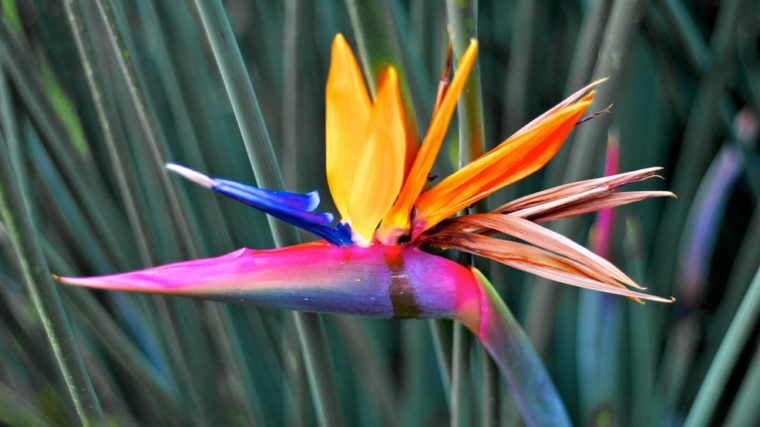 Строение тычинки
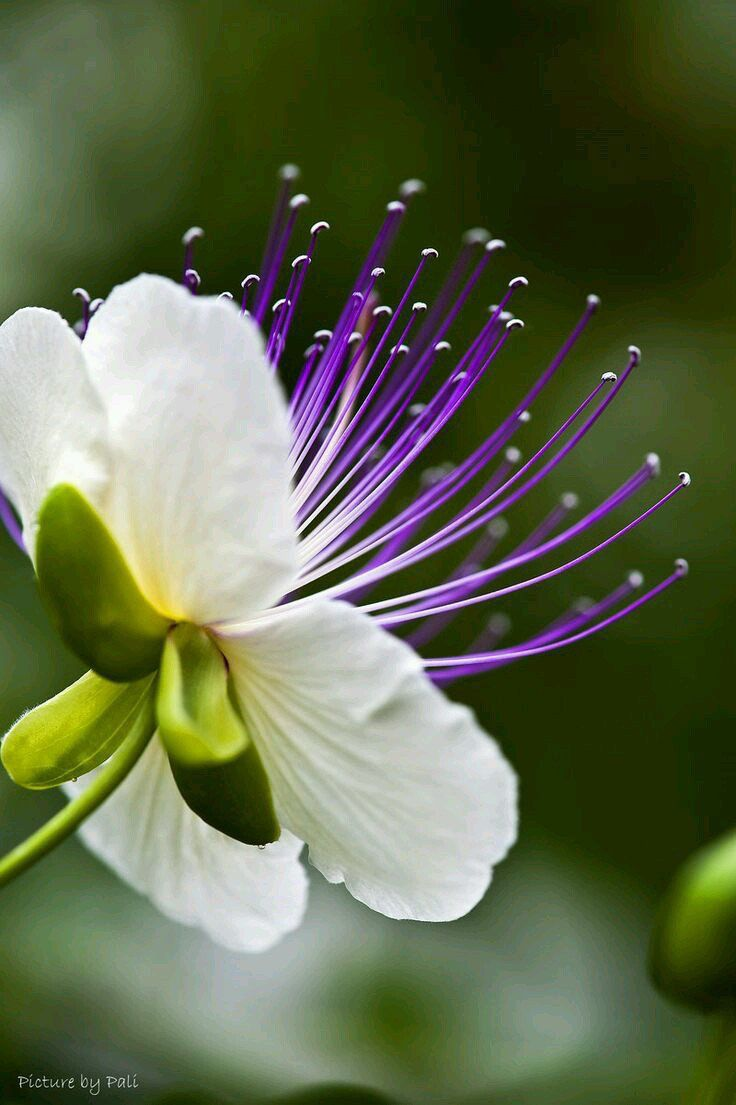 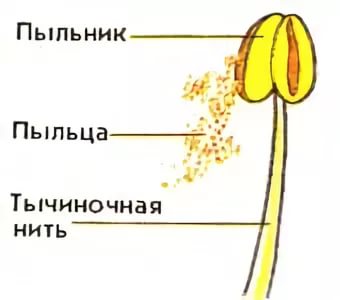 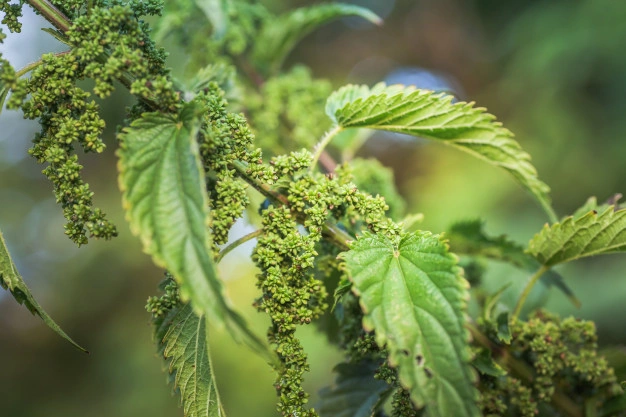 Строение пестика
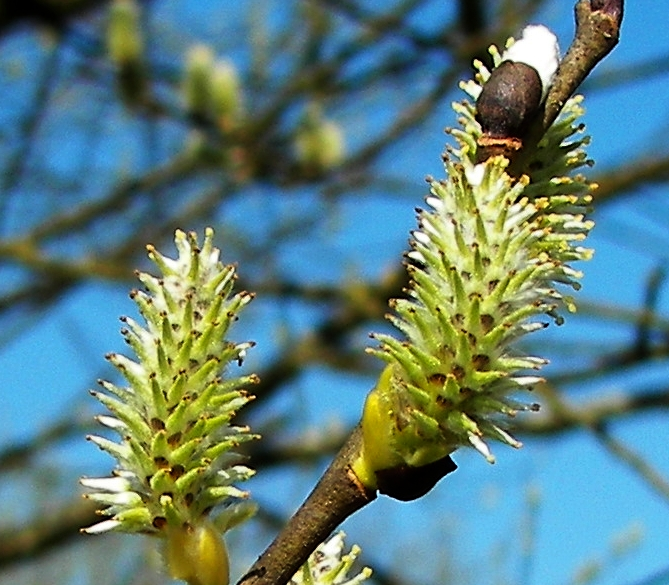 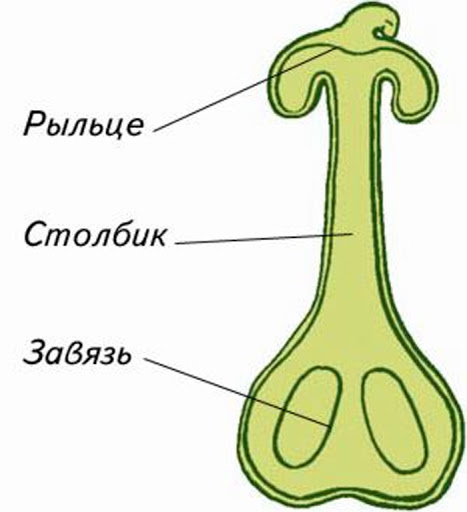 В завязи расположен семязачаток. От количества семязачатков зависит количество семян у будущего растения. Сколько семязачатков в завязи вишни? Огурца? Абрикоса? Помидора? Манго?
Основные понятия
Околоцветник – объединяет чашечку и венчик
Опыление – перенос пыльцы с тычинок на рыльце пестика
Оплодотворение – слияние мужской и женской половых клеток
Зигота – клетка, образующаяся после оплодотворения. Первая клетка нового организма.